Sylabusy
Ramy kwalifikacji
Rama Europejska
Rama Krajowa
Rama obszarowa
Program studiów
Sylabus modułu
Kwalifikacje
Zbiór atrybutów absolwenta, które opisują nabyte umiejętności, wiedzę i inne kompetencje
W Ramach Kwalifikacji opisane językiem tzw. efektów kształcenia, przy czym szczegółowość opisu rośnie w każdej Ramie

Po co to wszystko?
Możliwość porównania absolwentów w różnych krajach europejskich, między szkołami i między programami nauczania
Zwiększona mobilność studentów, przenoszenie osiągnieć i łatwiejsza ocena kompetencji absolwenta przez pracodawców.
Zorientowanie kształcenia na studenta
Sylabus
Opis modułu kształcenia wyrażony w języku efektów kształcenia, wprost wynikający z efektów dla programu
Zawierający opis stosowanych metod dydaktycznych i sposobów weryfikacji efektów kształcenia

Sylabus jest swego rodzaju umową między nauczycielem a studentem

Nie, co będę Cię uczył, ale co obiecuję Cię nauczyć,  a Ty jeśli się nauczysz to dostaniesz za to kredyt (ECTS)
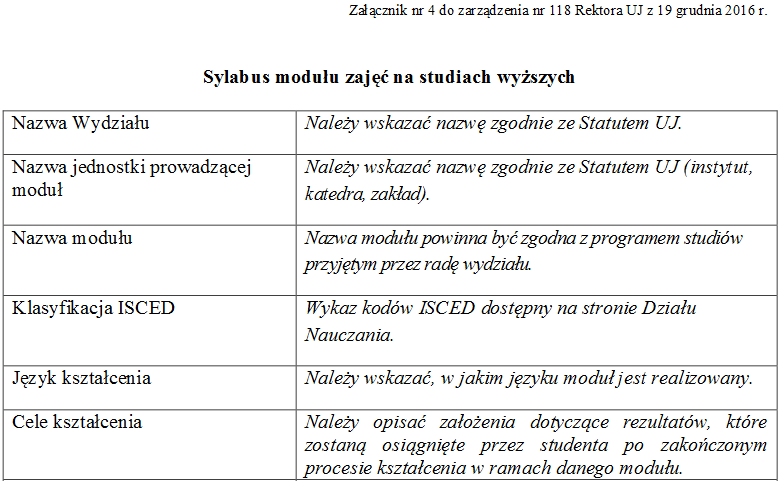 Kody ISCED
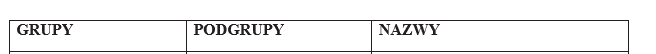 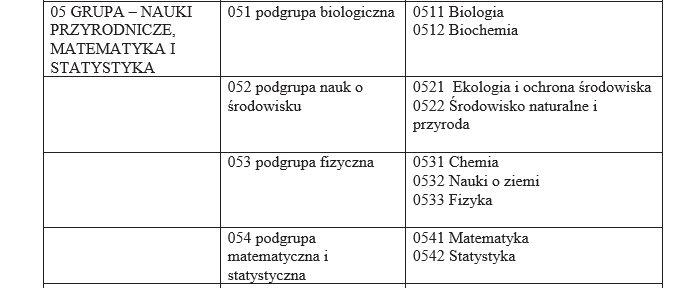 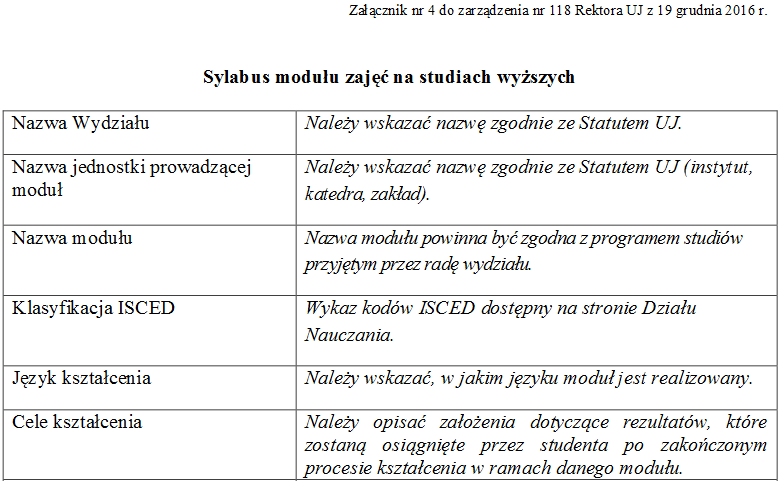 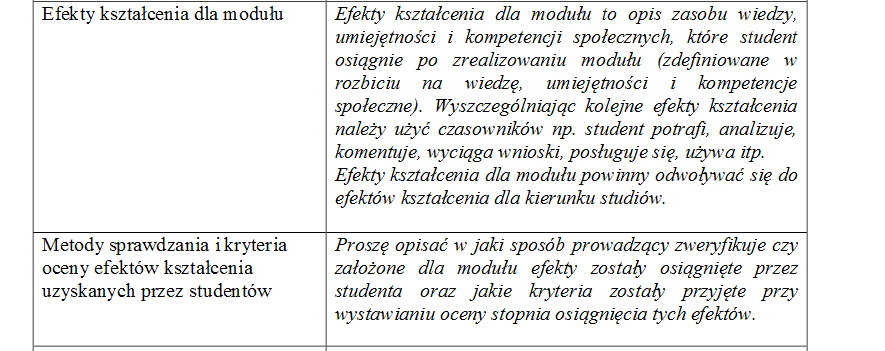 Efekty kształcenia
WIEDZA   zbiór faktów,  zasad, teorii i praktyk powiązanych  z dziedziną pracy lub nauki (teoretyczna lub faktograficzną


UMIEJĘTNOŚCI  zdolność do stosowania wiedzy w celu wykonywania zadań i rozwiązywania problemów (kognitywne oraz praktyczne)


POSTAWY/inne kompetencje  zdolność do stosowania wiedzy i umiejętności oraz zdolności osobiste, społeczne lub metodologiczne okazywane w pracy lub nauce oraz w karierze zawodowej i osobistej (odpowiedzialność i autonomia)
Kompetencje
Umiejętności
Wiedza
Język opisów
W wyniku kształcenia student np.:
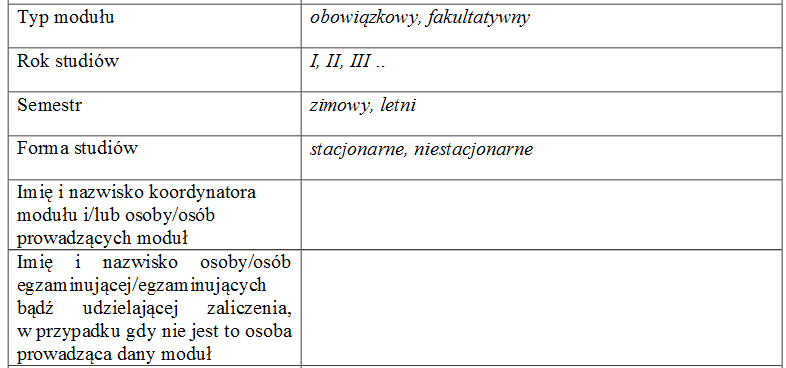 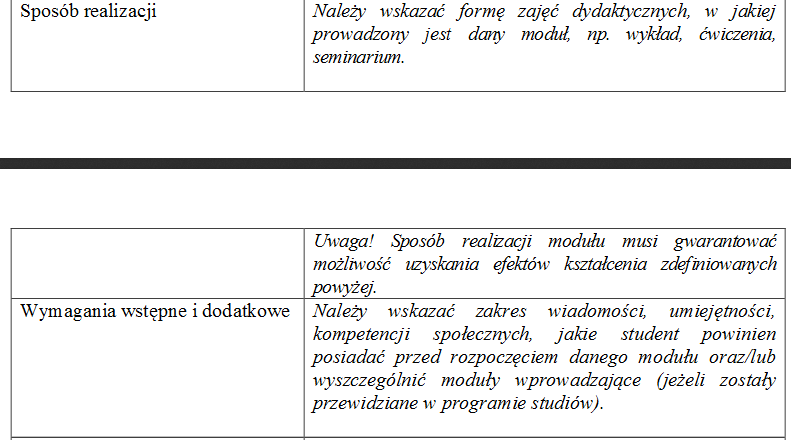 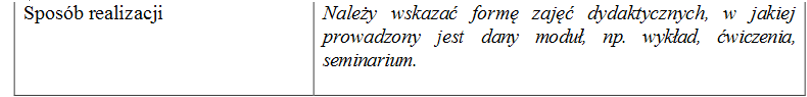 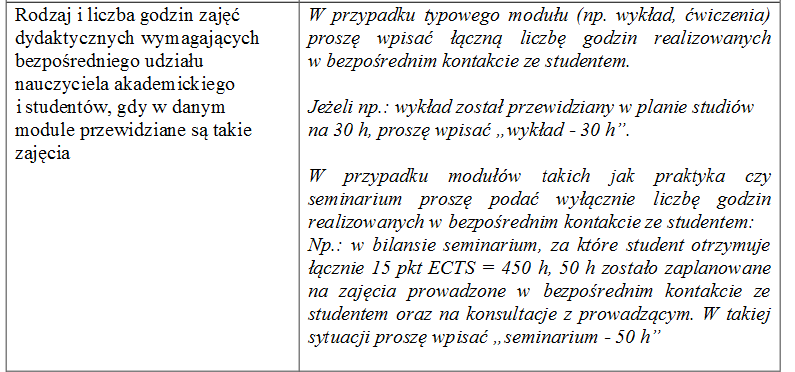 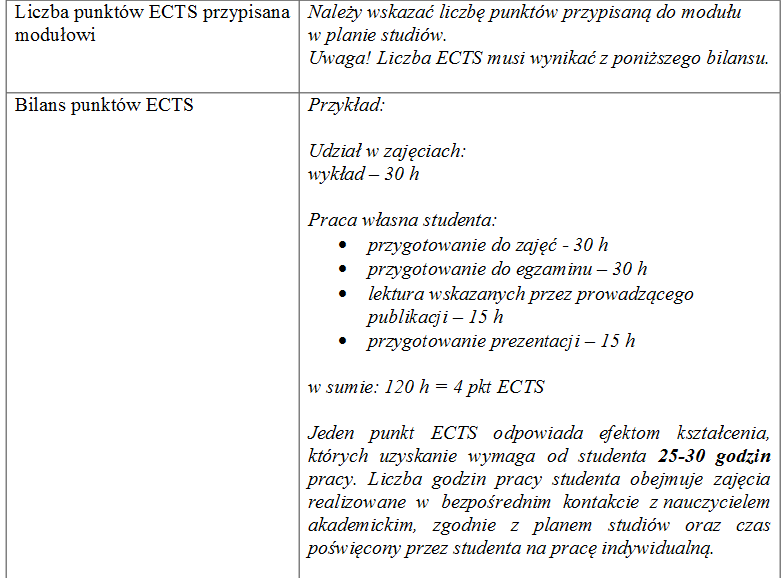 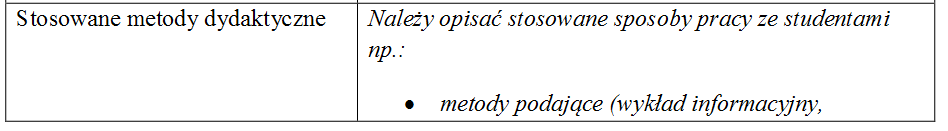 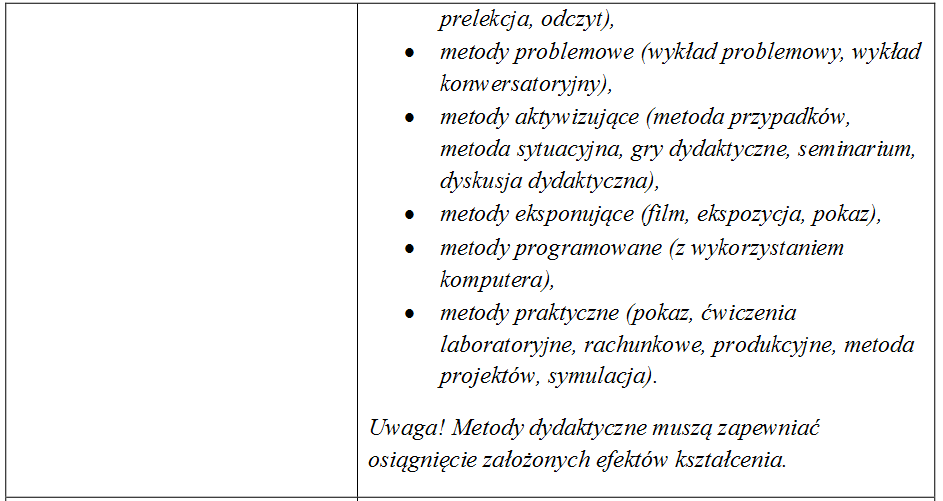 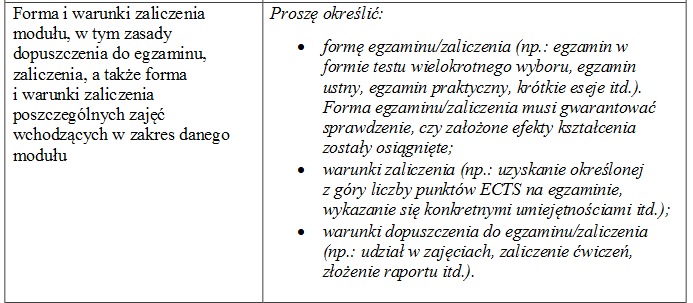 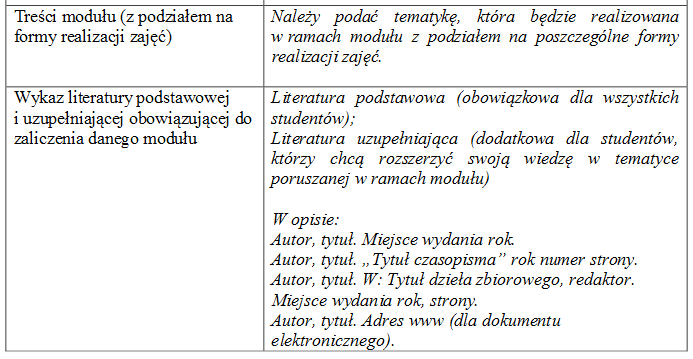 absolwent
Czy absolwent posiadł
wszystkie założone efekty 
dla kierunku studiów?
Oczekiwania absolwenta 
i pracodawcy
Program 
studiów
Czy efekty w sylabusie
są zgodne z efektami dla
Programu?
Oczekiwania twórców 
Programu studiów?
sylabus
Checklist dla sylabusa
Czy cele modułu zostały opisane w języku efektów kształcenia?
Czy efekty kształcenia wynikają z efektów założonych dla programu?
Czy efekty są weryfikowalne?
Czy założone metody kształcenia zapewniają osiągnięcie efektów?
Czy opisano sposoby weryfikacji efektów i kryteria oceny osiągnięcia tych efektów?
Czy forma zaliczenia gwarantuje weryfikację efektów kształcenia?
Czy bilans ECTS uwzględnia faktyczne nakłady czasowe studenta?